4th Current Business Issues 
in African Countries
2023
Vers une résilience accrue des organisations africaines en temps de crise: une revue de littérature
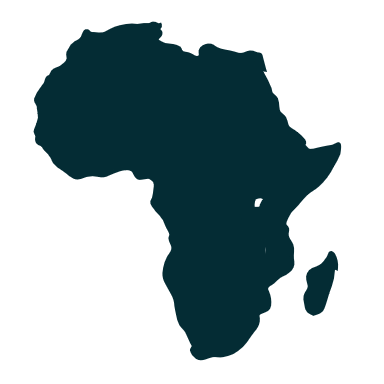 Rania EL OUIDANI & Ahmed OUTOUZZALT
Laboratoire LAREFMO, FSJES Agadir, Université Ibn Zohr, Agadir, Morocco
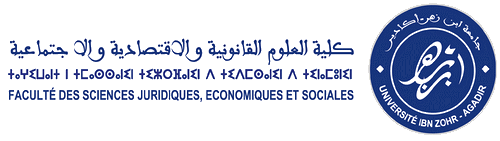 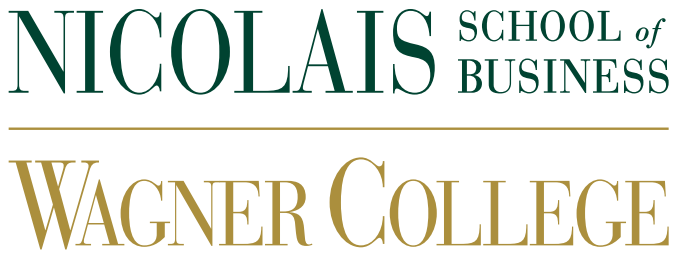 April 27 – 28, 2023                 WWW.CBIAC.NET
Plan
Introduction
État de la recherche
Méthodologie de recherche adoptée
Profil des entreprises résilientes en Afrique
Facteurs clés de la résilience organisationnelle
Modèle de développement de la résilience des entreprises africaines
Implications pour les entreprises africaines et les décideurs
Conclusion
Introduction
Contexte d’étude
L'Afrique est confrontée à de nombreux défis complexes, tels que la pauvreté, la sécurité alimentaire, la gouvernance, la stabilité politique, la santé publique et l'infrastructure défaillante. 
Les crises peuvent être causées par des facteurs internes et externes tels que les conflits politiques, les fluctuations des prix des matières premières et les politiques économiques des pays développés. 
De plus, la pandémie de COVID-19 a exacerbé les défis existants et créé de nouveaux problèmes, tels que la baisse de la demande pour les produits africains, l'interruption des chaînes d'approvisionnement et la réduction des investissements étrangers.
Introduction
Importance du sujet
La résilience des organisations est cruciale en temps de crise pour plusieurs raisons :
Survie économique 
Préservation des emplois 
Amélioration de la stabilité financière 
Amélioration de la réputation 
Préparation pour les crises futures
Introduction
problématique
La problématique traitée dans cet article est :
 
Comment les organisations africaines peuvent gérer la résilience en temps de crise ?
État de la recherche
Définitions de la résilience organisationnelle
Partant de différentes définitions(Huber, 1991),(Lazarus & Folkman, 1984),(Holling, 1973),(DRI International, 2020), nous synthétisons ainsi : 
la résilience organisationnelle peut être décrite comme la capacité d'une organisation à s'adapter au changement et à se remettre rapidement de l'adversité. Cela comprend la capacité de l'organisation à conserver ses fonctions essentielles, à faire face aux problèmes et à poursuivre ses opérations sous un stress ou une tension accrus. En temps de crise, la résilience organisationnelle est essentielle pour la survie et la performance à long terme des entreprises.
État de la recherche
Approches précédentes pour le management de la résilience des organisations
L'approche systémique (Holling, 1973).
L'approche de la gestion de la continuité d'activité (BCM) (DRI International, 2020).
L'approche de la gestion des risques (ISO, 2009).
L'approche de la gestion de crise (Crisis Management Institute, 2020).
L'approche de la gestion de la durabilité (GRI, 2016).
Méthodologie de recherche
une approche de revue de littérature a été adoptée.
recherche et à évaluation des études publiées sur le sujet dans des bases de données telles que Scopus, Web of Science et Google Scholar. 
Les études sélectionnées ont été classées en fonction de leur thème et de leur approche, puis analysées pour déterminer les tendances et les lacunes dans la recherche actuelle sur le management de la résilience des organisations africaines en temps de crise.
Profil des entreprises résilientes en Afrique
Les profils des entreprises résilientes en Afrique varient selon la taille, le secteur d'activité et le pays d'origine.
Les entreprises résilientes ont généralement une culture d'entreprise forte, une gestion de crise efficace, une bonne gouvernance et une planification stratégique solide.
Les entreprises résilientes au Maroc ont adopté des stratégies de résilience pour faire face à la volatilité du marché et aux perturbations économiques.
Les entreprises nigérianes dans les secteurs des services et de la technologie ont démontré une grande résilience grâce à leur capacité à s'adapter rapidement et à innover.
Les entreprises résilientes au Maroc peuvent être caractérisées par des approches de gestion flexible et innovante, une capacité à anticiper les risques et des ressources suffisantes pour faire face aux défis.
Les entreprises résilientes ne sont pas immunisées contre les effets négatifs de la crise, mais ont une capacité accrue à s'adapter et à faire face aux défis de manière efficace.
Facteurs clés de la résilience organisationnelle
La revue de littérature suggère que plusieurs facteurs peuvent contribuer à la résilience organisationnelle en Afrique : 
La culture d'entreprise.
La gestion de la crise.
La gouvernance.
La planification stratégique.
La flexibilité.
Il est important de noter que ces facteurs peuvent interagir les uns avec les autres et peuvent varier en fonction du pays et du contexte culturel, économique et politique en Afrique.
Modèle de développement de la résilience des entreprises africaines
Certains des modèles les plus couramment cités incluent :
Modèle de la chaîne de résilience (Adekunle, 2015).
Modèle de la boucle de résilience (Mwangi, 2019).
Modèle du système de résilience (Adekunle, 2015).
Modèle de la flexibilité (Kamau, 2018).
Modèle de la diversité (Nyandat, 2016).
Modèle de l'anticipation (Onyango, 2019).
Le modèle de l'agilité organisationnelle (Teece, 2010).
Le modèle de la résilience stratégique (Liu et al., 2018).
Le modèle de la durabilité organisationnelle (Brown et al., 2011).
Implications pour les entreprises africaines et les décideurs
La compréhension des modèles de développement de la résilience des entreprises africaines a des implications importantes pour les entreprises et les décideurs en Afrique.
Les entreprises peuvent utiliser ces modèles pour évaluer leur propre niveau de résilience et identifier les domaines à améliorer.
Les décideurs peuvent élaborer des politiques et des programmes pour encourager les entreprises à développer leur résilience, comme en fournissant des financements pour les initiatives visant à diversifier les activités des entreprises ou à les aider à anticiper les situations de crise.
Les modèles de développement de la résilience peuvent également servir de base pour les futurs travaux de recherche sur la résilience en Afrique.
Conclusion
Apports et contribution
Cette étude analyse en profondeur les modèles de développement de la résilience des entreprises africaines en identifiant les facteurs clés de la résilience organisationnelle, offrant des informations précieuses pour les décideurs et servant de référence pour les futurs travaux de recherche sur la résilience organisationnelle en Afrique.
Conclusion
Quelques recommandations pour les entreprises et les décideurs
Développer une culture de la préparation et de la planification pour les situations de crise.
Encourager la collaboration et la communication.
Investir dans la formation et le développement.
Soutenir la diversification des activités.
Les décideurs peuvent faciliter le développement de la résilience des entreprises en créant un environnement favorable à l'innovation et à la croissance. Ils peuvent également soutenir les programmes de formation et de développement pour les entreprises et promouvoir la collaboration entre les entreprises et les parties prenantes.
Conclusion
Limites de cette étude
La spécificité du contexte africain
La difficulté à généraliser les résultats à d'autres contextes ou industries
La revue de littérature est basée sur des études antérieures
La qualité et la pertinence de ces études peuvent limiter la revue de littérature.
Conclusion
perspectives pour les futures recherches
Une étude de cas plus approfondie sur les entreprises africaines permettrait d'approfondir la compréhension de la résilience organisationnelle dans ce contexte.
Il est utile d'examiner les moyens concrets de mesurer et d'améliorer la résilience organisationnelle.
Les différences entre les entreprises publiques et privées en termes de résilience devraient être étudiées et intégrées dans les modèles futurs.
4th Current Business Issues 
in African Countries
2023
Vers une résilience accrue des organisations africaines en temps de crise: une revue de littérature
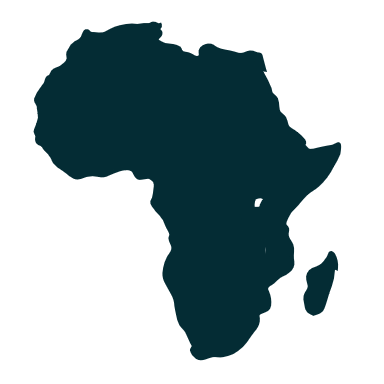 Rania EL OUIDANI & Ahmed OUTOUZZALT
Laboratoire LAREFMO, FSJES Agadir, Université Ibn Zohr, Agadir, Morocco
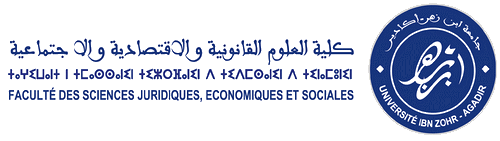 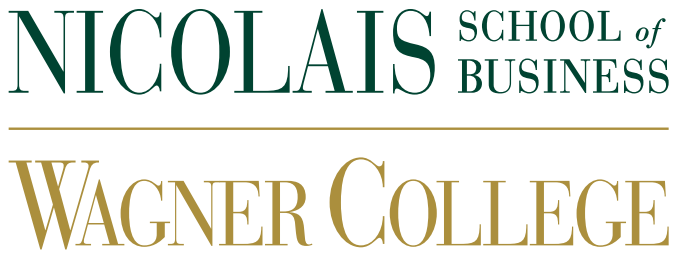 April 27 – 28, 2023                 WWW.CBIAC.NET